Готовимся к ГИА  Модуль «РЕАЛЬНАЯ МАТЕМАТИКА» №17
Материалы для урока геометрии в 8 классе
1
«Я думаю, что никогда до настоящего времени мы не жили в такой геометрический период. Всё вокруг – геометрия»Ле Корбюзье
Треугольник и его элементы.
Геометрическая фигура, которая состоит из трех точек не лежащих на одной прямой и отрезков их соединяющих называется треугольником (обозначается:      АВС).
           

             А

                                    В
   С
В ЛЮБОМ ТРЕУГОЛЬНИКЕ ЛИБО ВСЕ УГЛЫ ОСТРЫЕ, ЛИБО ДВА УГЛА ОСТРЫЕ, А ТРЕТИЙ ТУПОЙ ИЛИ ПРЯМОЙ
А
гипотенуза
катет
С
В
катет
остроугольный треугольник
тупоугольный треугольник
прямоугольный треугольник
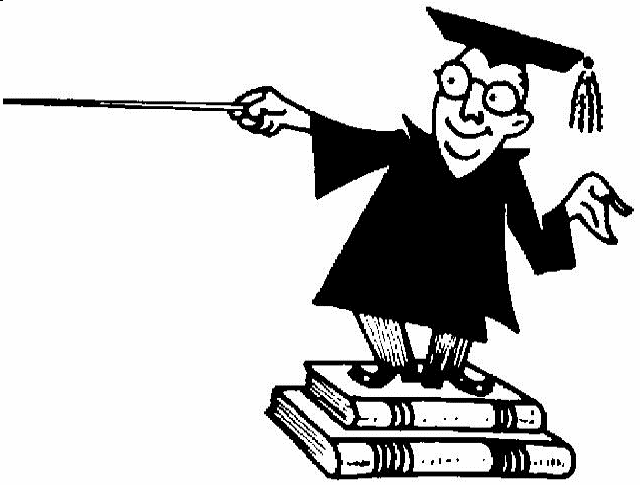 В прямоугольном треугольнике
квадрат гипотенузы равен
сумме квадратов катетов.
А
Г и п о т е н у з а
b
К а т е т
c
a
В
С
К а т е т
Итак, вопрос:
На что надо обратить внимание при применении теоремы Пифагора?

    Чтобы использовать теорему Пифагора, надо убедиться, что треугольник прямоугольный.
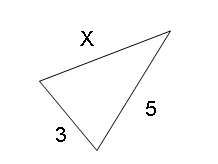 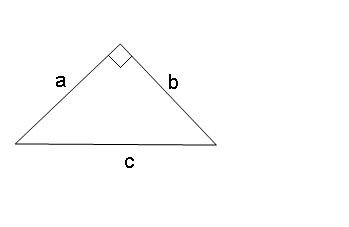 Задача 1
Точка крепления троса, удерживающего флагшток в вертикальном положении, находится на высоте 4 м от земли. Расстояние от основания флагштока до места крепления троса на земле равно 3 м. Найдите длину троса. Ответ дайте в метрах.
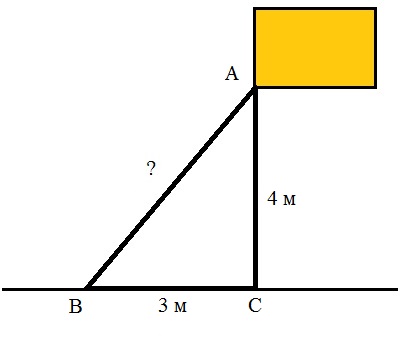 Дано: ∆АВС  -прямоугольный
треугольник
а=3
в=4
Найти:  с
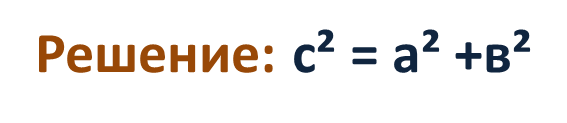 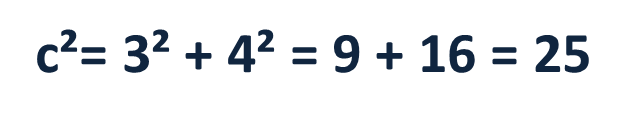 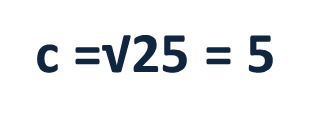 Работа в группах. Решить задачи и составить план.Задание 17
Задача 1.Лестница длиной 12,5 м приставлена к стене так, что расстояние от ее нижнего конца до стены равно 3,5 м. На какой высоте от земли находится верхний конец лестницы? 
Ответ дайте в метрах. 
Задача 2.Какова длина (в метрах) лестницы, которую прислонили к дому, если верхний ее конец находится на высоте 2,4 м над землей, а нижний отстоит от стены на 0,7 м? 
Задача 3.Лестница длиной 17 м приставлена к окну шестого этажа дома на высоте 15 м. Найти расстояние от нижнего конца лестницы до стены?
Ответ дайте в метрах.
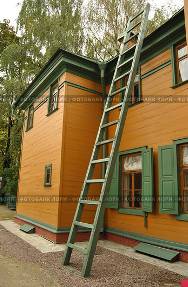 В
С
А
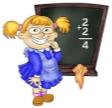 9
Возможный план:
1. На местности выбрать т. А (опора лестницы на земле) и т. В (опора лестницы на стене), соединить точки АВ отрезком (длина лестницы).
 2.  На земле, у стены дома выбрать т. С, отличную  от  т. А. Соединить точки АС отрезком. 
3. На листе бумаги выполнить рисунок в некотором масштабе и провести отрезок ВС.
4. В полученном прямоугольном треугольнике найти неизвестный элемент, используя теорему Пифагора.
5. Записать ответ.
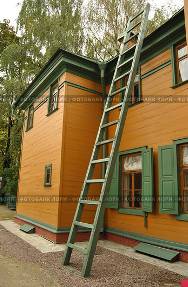 В
С
А
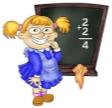 10
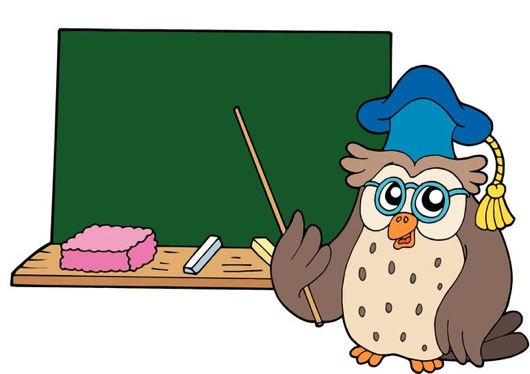 «Если вы хотите научиться плавать, то смело входите в воду, а если хотите научиться решать задачи, то решайте их»                       Д.Пойа